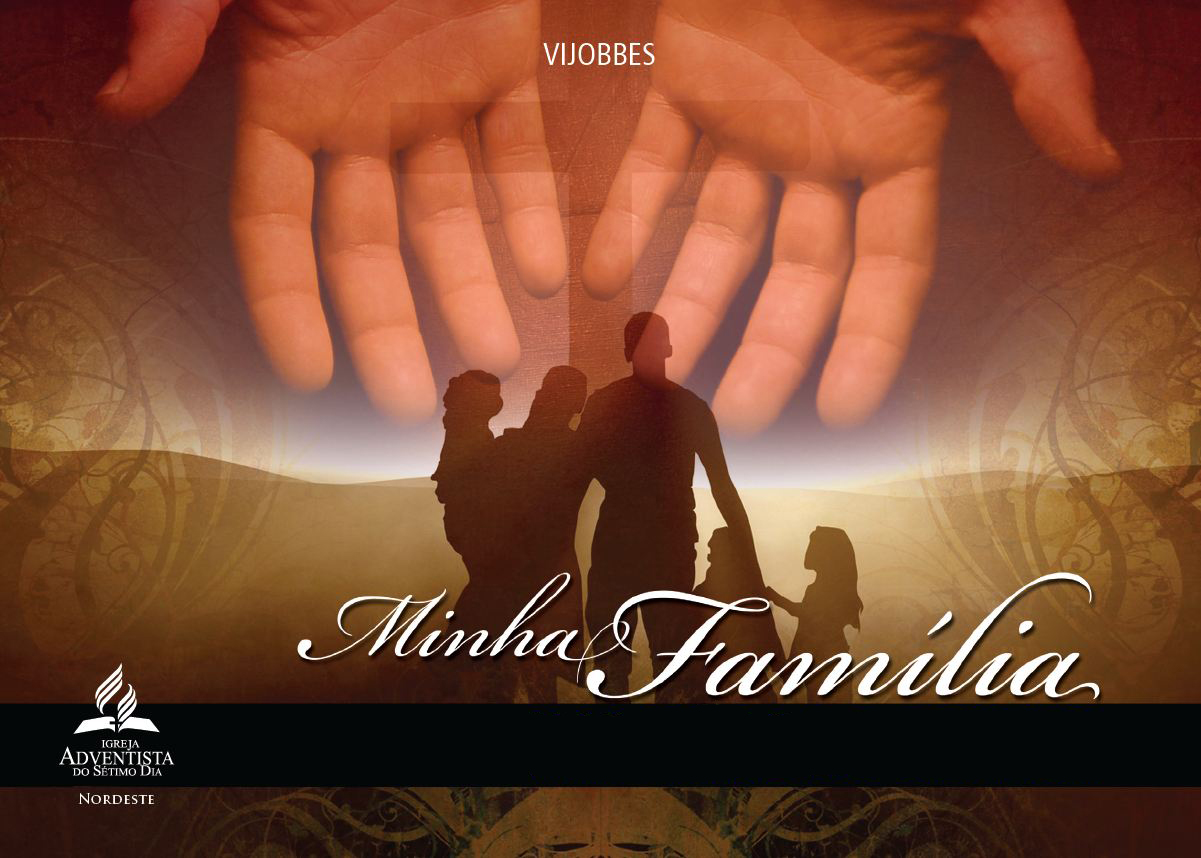 ADORANDO AO SENHOR
NAS MÃOS DO SENHOR
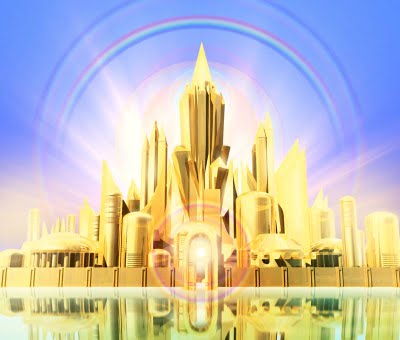 O maior desejo de Deus é reunir outra vez Sua família da Terra numa cidade linda que Ele preparou, a Nova Jerusalém
NAS MÃOS DO SENHOR
Mas há muita gente ao redor do mundo que ainda nem conhece sobre a pessoa de Cristo, Seu amor e de Seu sacrifício.
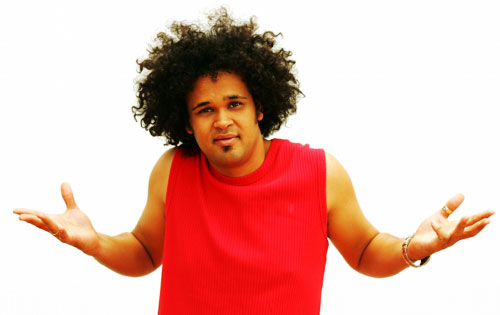 NAS MÃOS DO SENHOR
Ele designou Seus filhos que já foram alcançados pelo evangelho eterno para levarem essa mensagem de salvação aos outros.
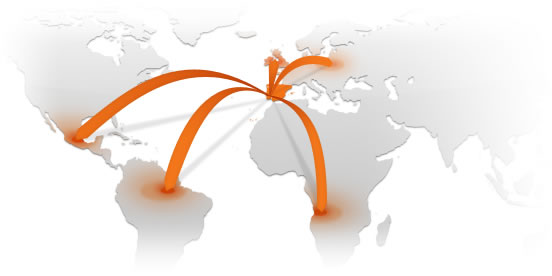 NAS MÃOS DO SENHOR
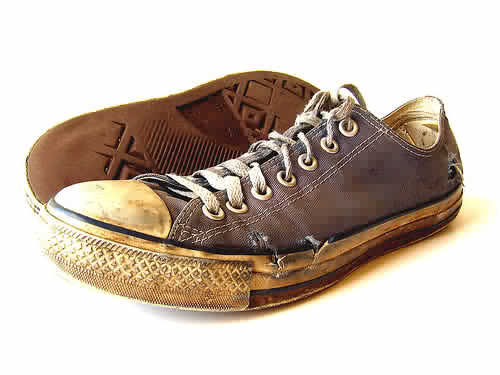 “Se cada um de vós fosse um missionário vivo, a mensagem para este tempo seria rapidamente proclamada em todos os países, a cada nação e língua.”Serviço Cristão, pág. 9.
NAS MÃOS DO SENHOR
Como alcançar essas pessoas se nem as conhecemos? E as que moram em outros países? Com outras culturas?Outras línguas?
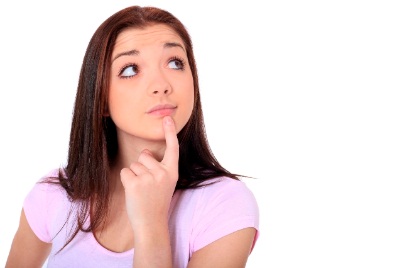 NAS MÃOS DO SENHOR
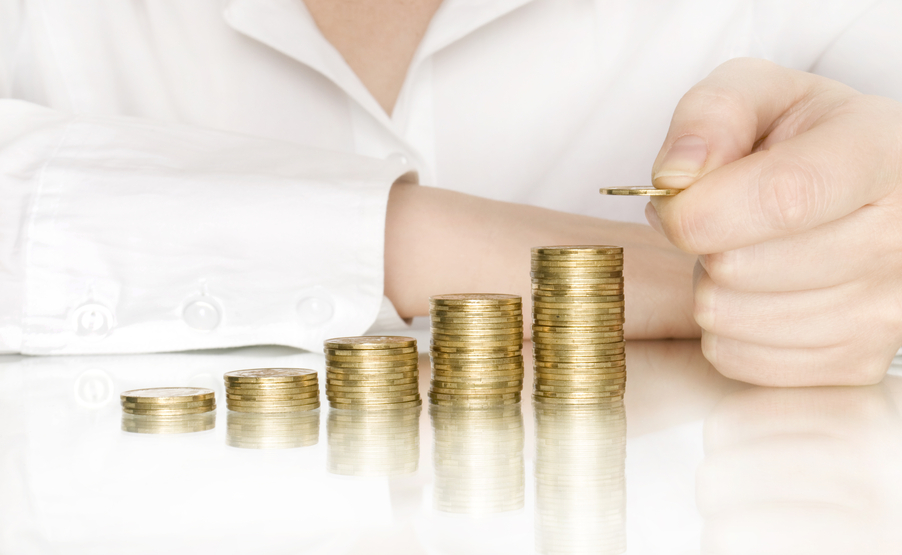 A resposta de Deus é Adoremos ao Senhor com os dízimos e as ofertas.
NAS MÃOS DO SENHOR
QUANDO
DEVOLVEMOS
O DÍZIMO
NAS MÃOS DO SENHOR
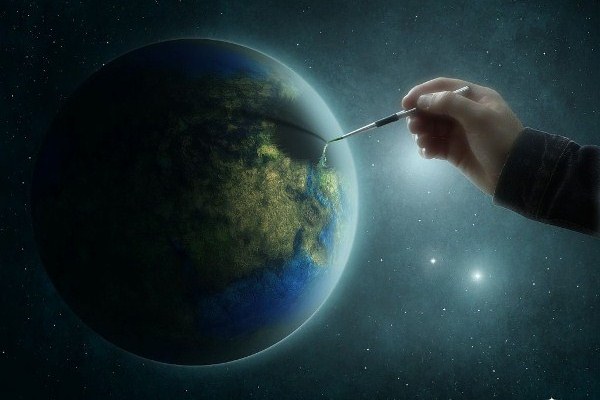 Adoramos a Deus reconhecendo que Ele é o Criador (Gen.1:27);
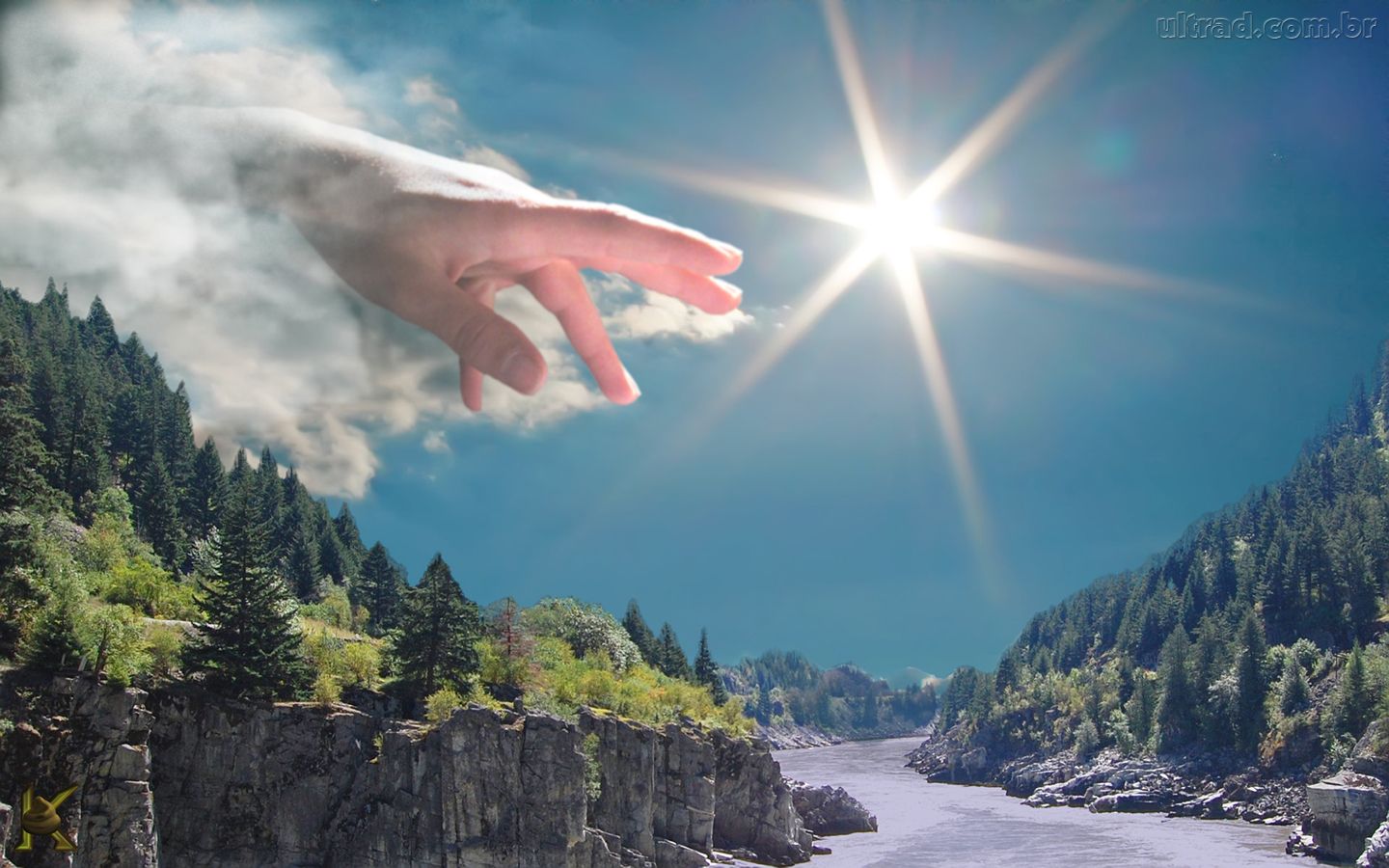 NAS MÃOS DO SENHOR
Adoramos a Deus reconhecendo que Ele é o proprietário de tudo que há na Terra 
(Salmo 24:1; Ageu 2:8);
NAS MÃOS DO SENHOR
Adoramos a Deus reconhecendo que foi Ele quem instituiu o santo dízimo e somente Ele pode designar seu destino (Lev. 27:30)
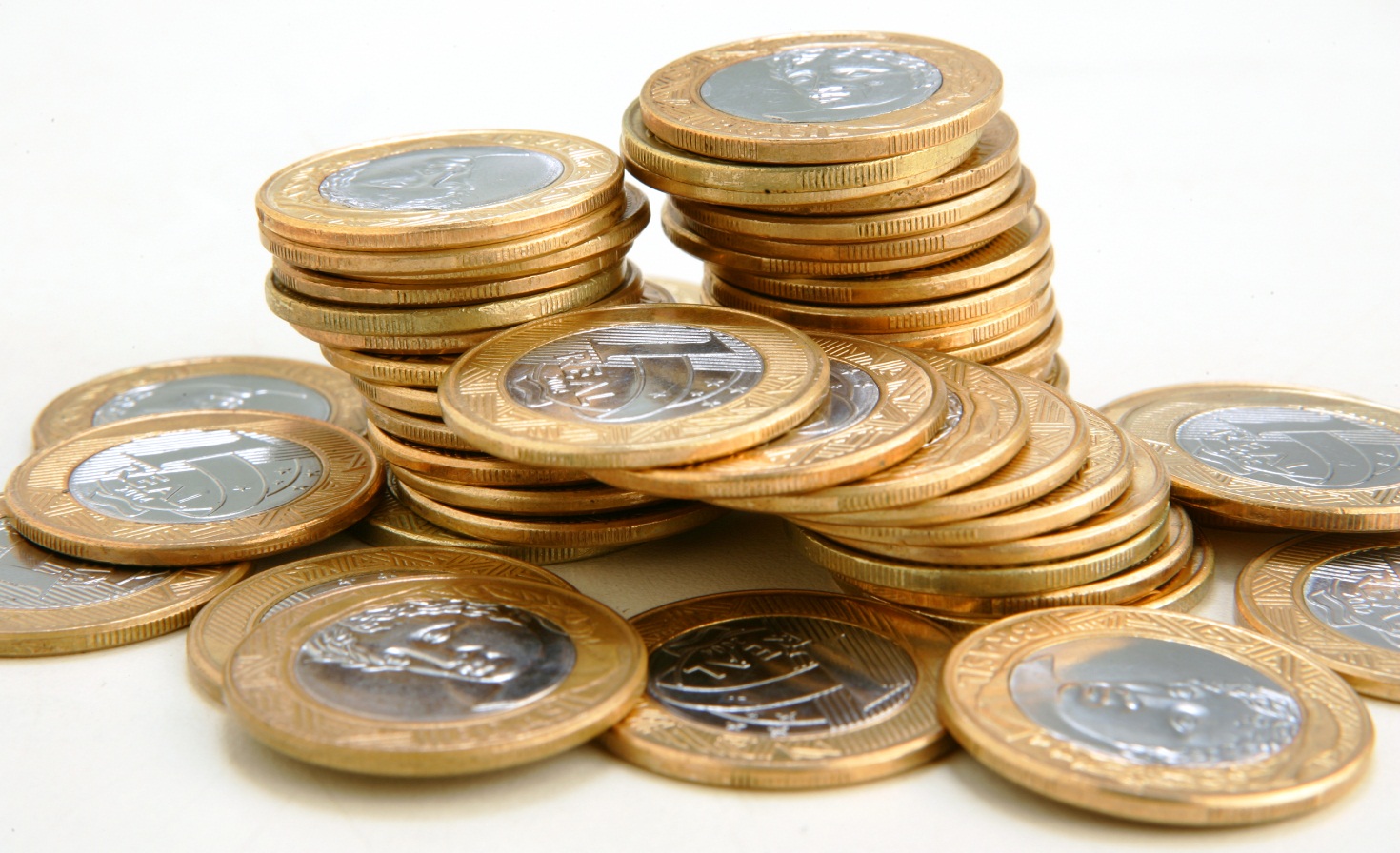 NAS MÃOS DO SENHOR
DESTINO DOS DÍZIMOS
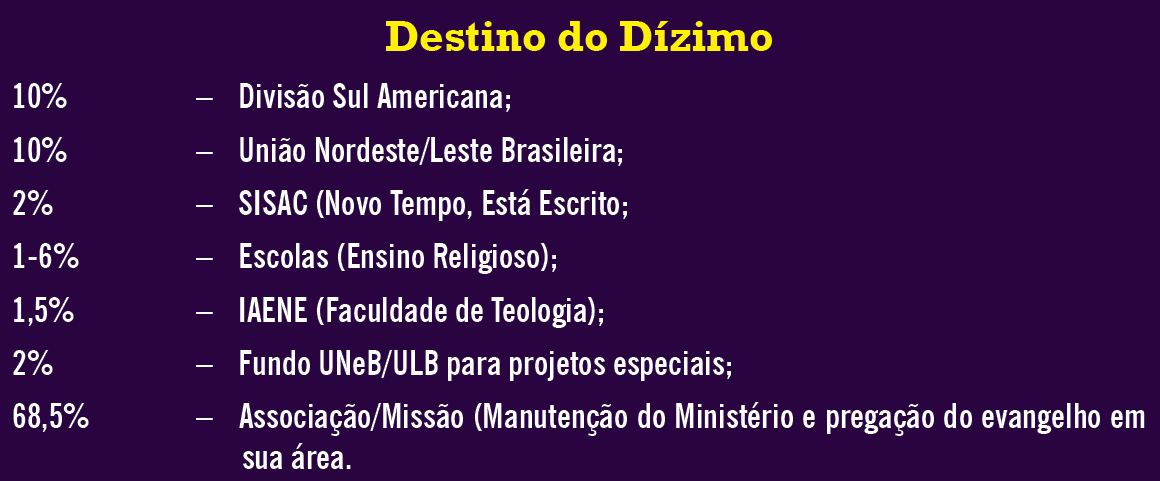 A devolução dos dízimos é a grande oportunidade que Deus 
dá à nossa família de participar na pregação do evangelho 
em todo o mundo e sonhar com o Céu.
NAS MÃOS DO SENHOR
Recomendações Divinas:
O dízimo não deve ser destinado para as despesas ou emergências da igreja local e nem para ajuda aos pobres, essas necessidades serão supridas através das ofertas avulsas e das ofertas pacto. 
Administração Eficaz, pág.103
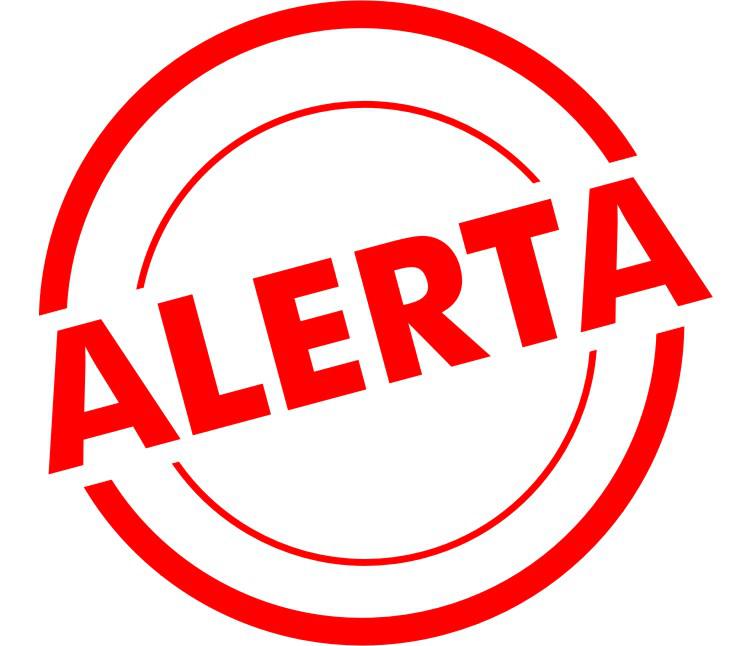 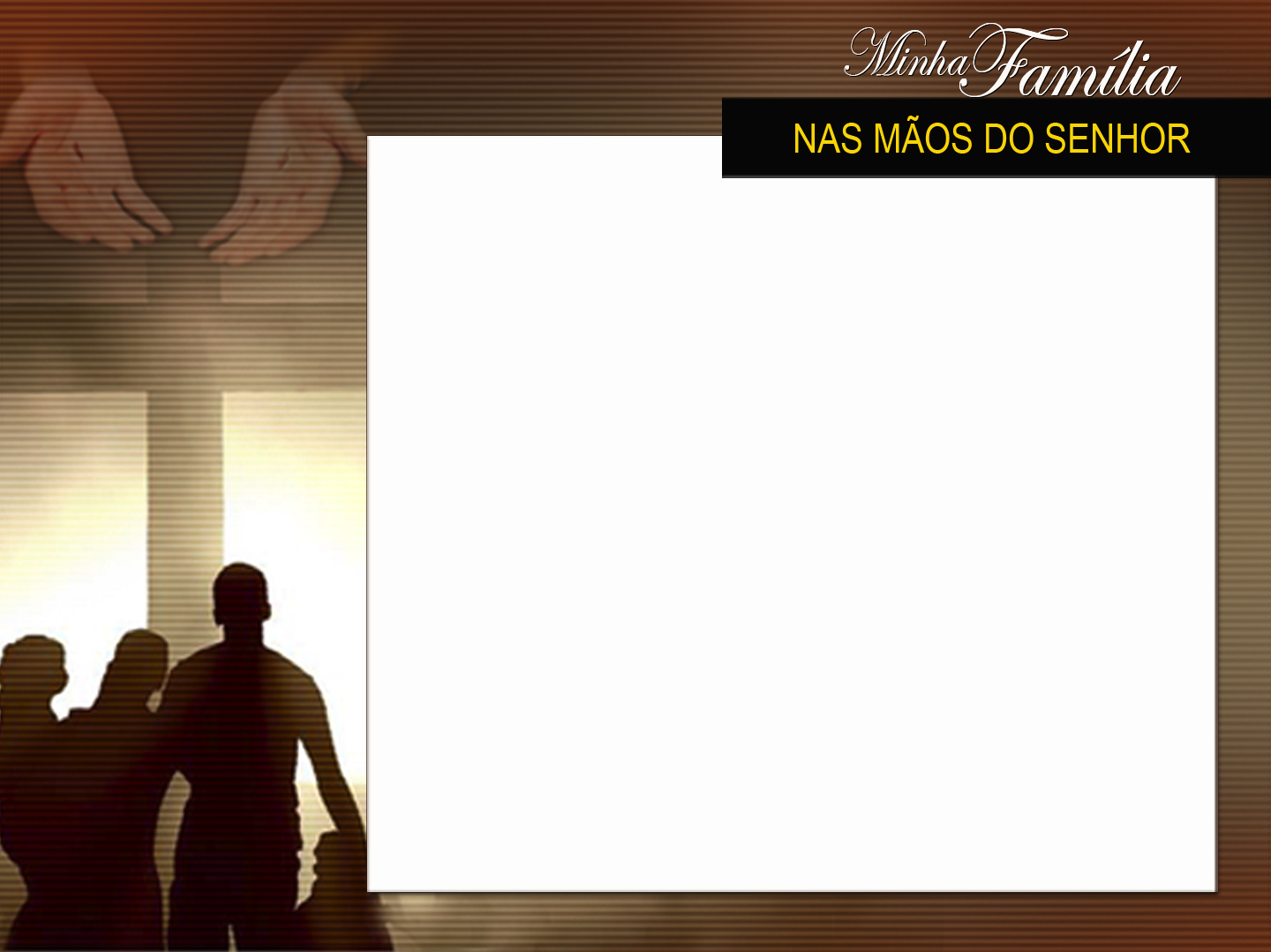 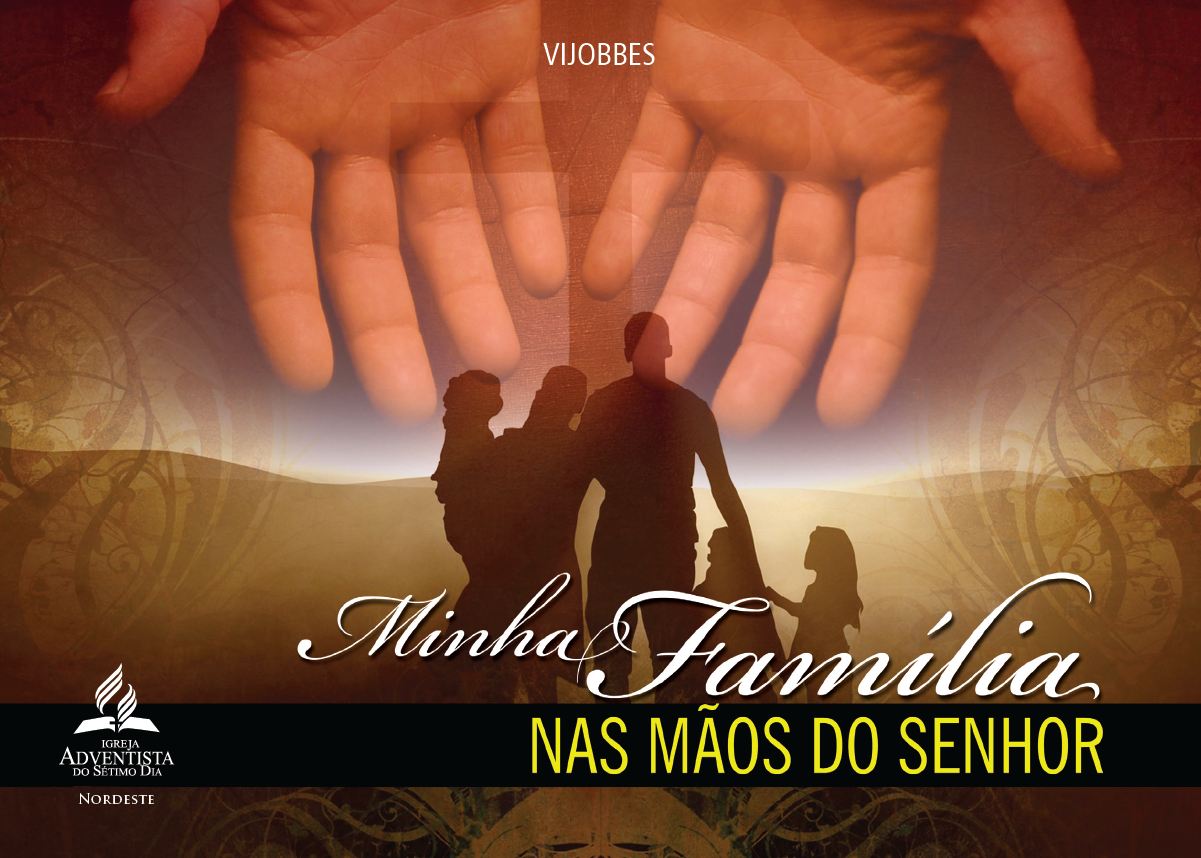 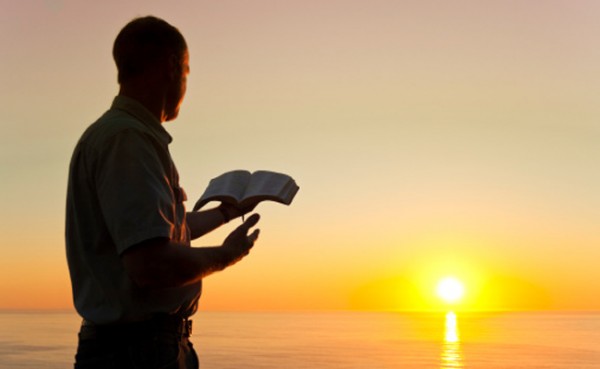 “Quanto mais perto nos achegarmos de Cristo, mais perto estaremos uns dos outros.”
O Lar Adventista, pág.179.